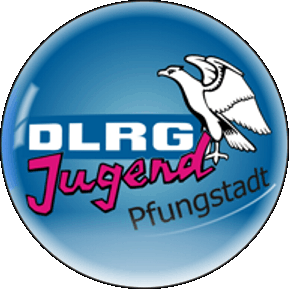 Jugend Jahreshauptversammlung 2012
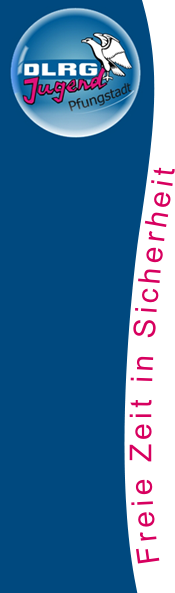 BegrüßungJugendleiter Dirk Kopp
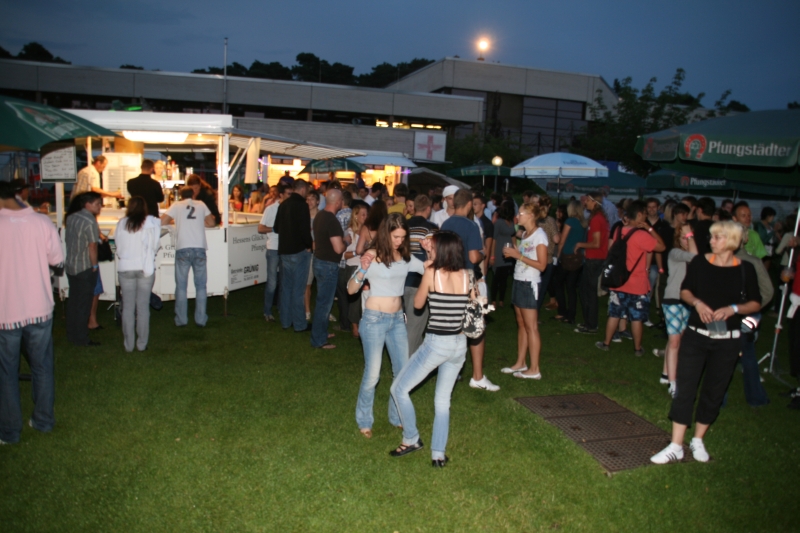 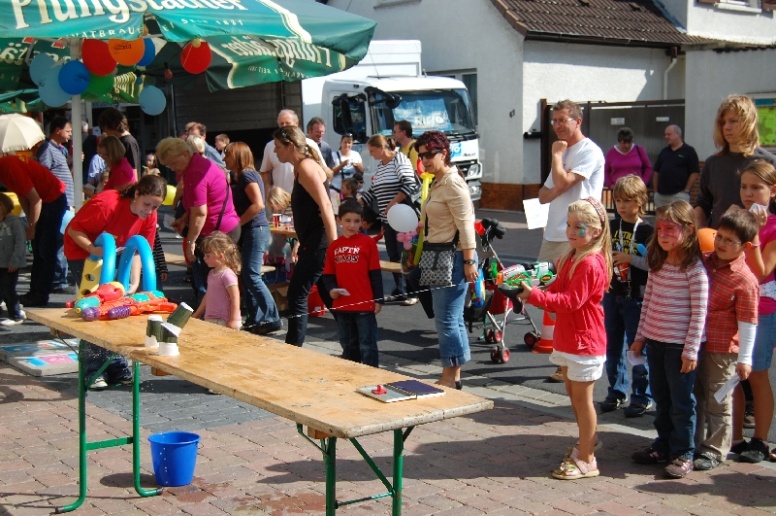 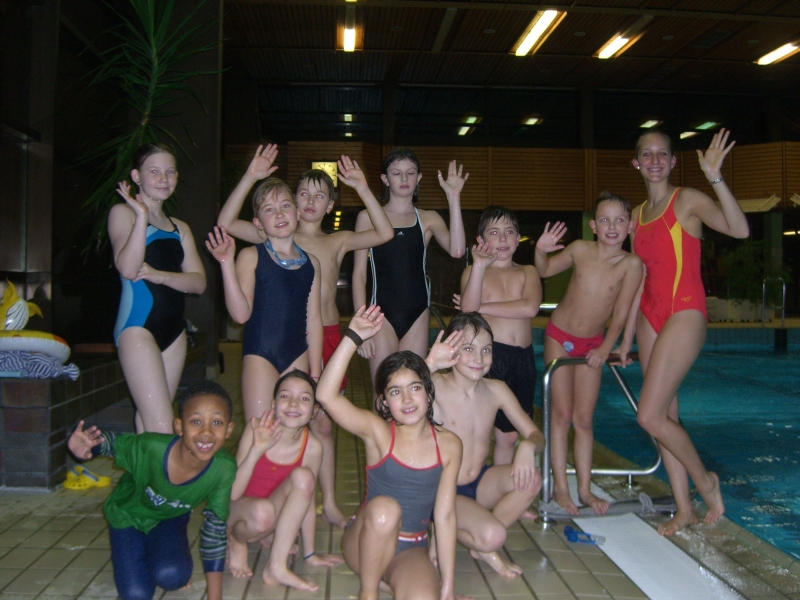 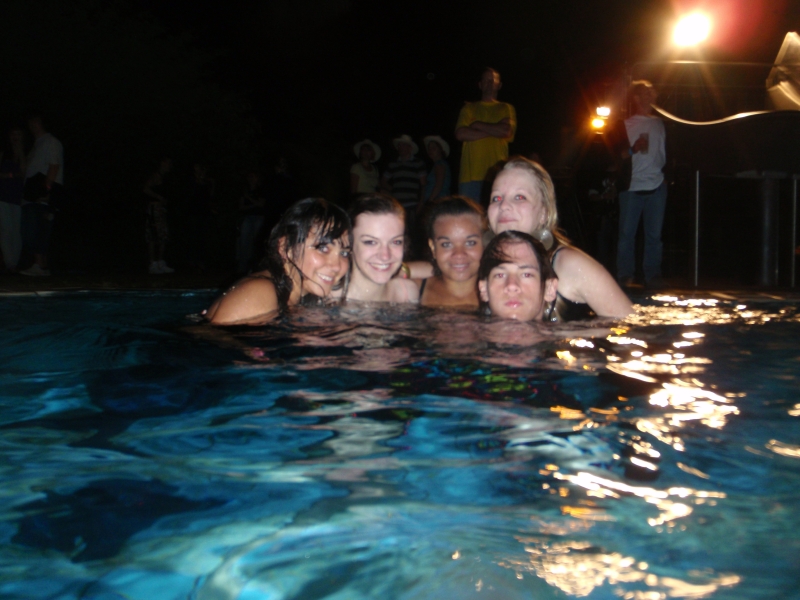 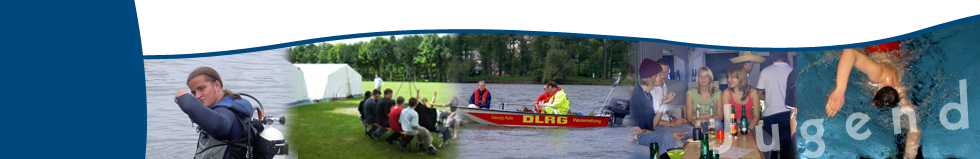 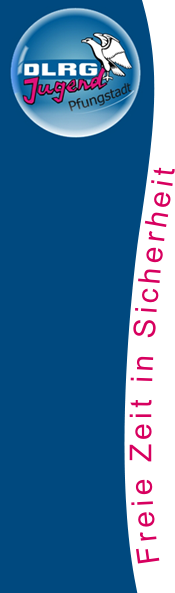 Tagesordnung				Top 2
Top1:	Begrüßung

Top2: 	Genehmigung der Tagesordnung

Top3:	Berichte der Referenten

Top4:	Aussprache zu den Berichten

Top5:	Bericht des Referenten f. Wirtschaft & Finanzen

Top6:	Bericht des Kassenprüfers

Top7:	Aussprache zu den Berichten

Top8: 	Entlastung des Jugendvorstandes

Top9:	Anträge

Top10:	Aussichten auf das Jahr 2012

Top11:	Verschiedenes
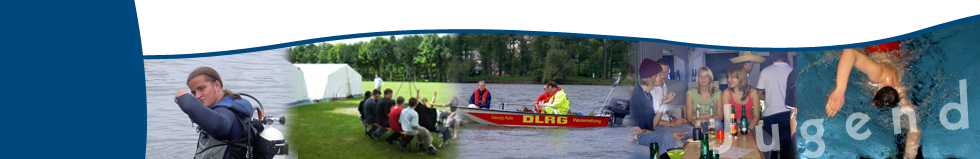 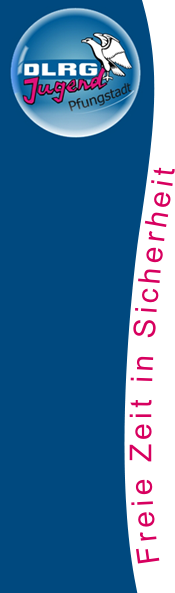 Berichte der Referenten			Top 3
Top3.0:	Jugendwart

Top3.1:	Kinder & Jugendtreff: Jenny Diehl & Tobias Steinmetz

Top3.2: 	Fahrten & Lager: Thomas Wittenfeld

Top3.3:	Öffentlichkeitsarbeit: Stefan Hafermehl	

Top3.4:	Materialverwaltung: Manuel Brauckmann

Top3.5:	Schwimmen, Retten & Sport: Katharina Strauch

Top3.6:	Referenten für Aktuelle Aufgaben: Christa Jöckel
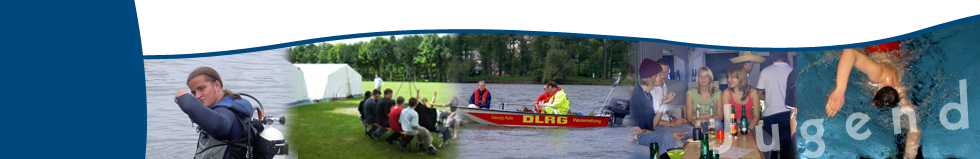 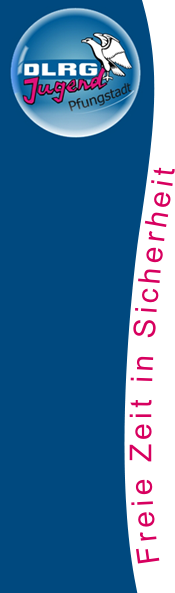 Bericht Jugendwart			Top 3.0
Persönliches Top Ereignis

Start der Young Life Guards 

Motivierte Jugendliche

-> Schwimmausbildung, Rettungsschwimmen

Schwierige Zeiten, um genügend Zeit für den Verein zu haben

Sehr guter Absatz am Weihnachtsmarkt und Late night shopping


Nach anfänglichen Schwierigkeiten: 

Sehr zufrieden mit der Jugendarbeit 2011
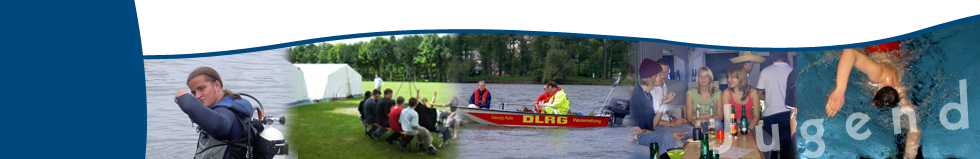 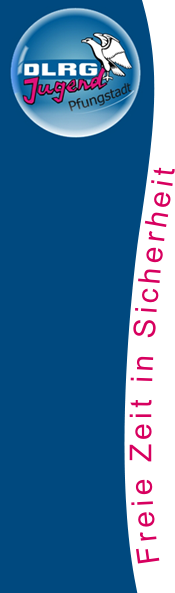 Bericht Kinder & Jugendtreff		Top 3.1a
Rückblick auf 2011

Höhepunkte der Geselligkeit: 

Fassnachts- Party´s, Pfingstzeltlager, Herbstwanderung

      Pool Party !!!

Kreative Veranstaltungen und Ausflüge

- Kreativwochenende des Bezirks, Kürbis schnitzen

Ausflüge

- Tagesausflüge Aquatoll und Monte Mare, Kartfahren
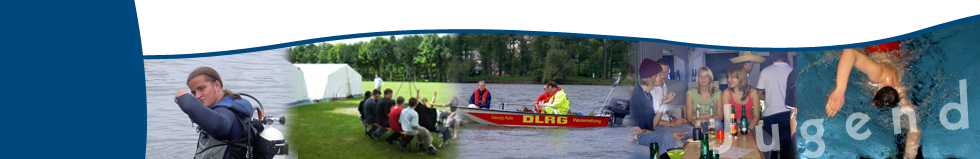 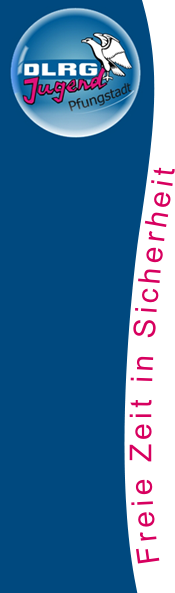 Bericht Kinder & Jugendtreff		Top 3.1b
Ausblick auf 2012

Höhepunkte der Geselligkeit: 

- Fassnachts- Party´s, Pfingstzeltlager, Herbstwanderung

Kreative Veranstaltungen

- Kreativwochenende des Bezirks, Osterbasteln

Ausflüge

 Disco on Ice, 


Neues Jugendprogramm ist da, in kürze auch online
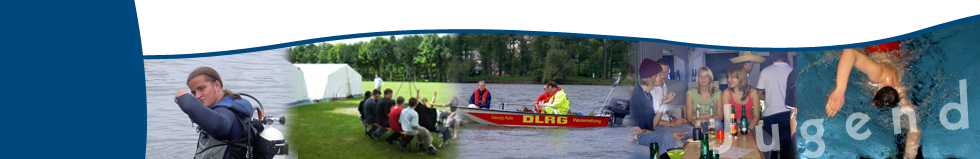 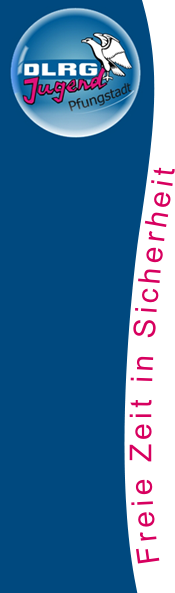 Bericht Fahrten & Lager			Top 3.2a
Rückblick auf 2011

Eschwege, Meinhardsee	durchwachsenes Wetter

Teilnehmer: 17 		Betreuer: 7  

Ausflüge & Aktivitäten: 

- Besuch der Stadt Eschwege mit einem Tauschspiel

- Besuch der Stadt Mühlhausen mit Stempelspiel

- Besuch DDR Grenzmuseum

- Lagerolympiade, Eierspiel

- Geo chaching 

- Mörderspiel, Schwimmen, Spiel, Sport und Spaß
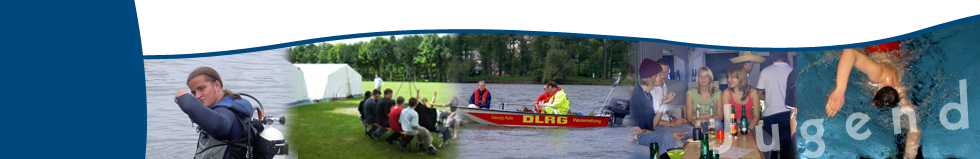 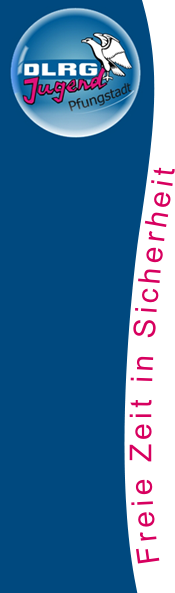 Bericht Fahrten & Lager			Top 3.2b
Ausblick auf 2012

- Eixendorfer See, Oberpfälzer Wald

- Termin: 29. Juli bis 8. August

- Teilnehmerkreis: Kinder und Jugendliche 8- 16 Jahre

- Anmeldung online oder schriftlich bis zum 23. Juni 2012
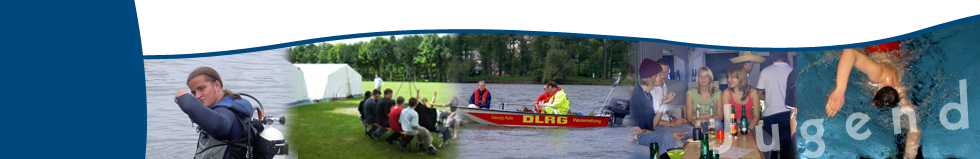 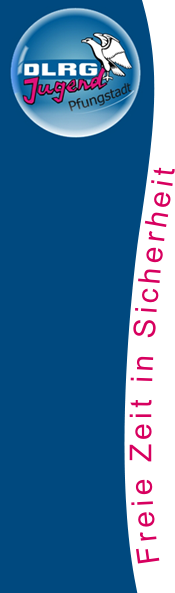 Bericht: Öffentlichkeitsarbeit		Top3.3
- Pflege und Design der Internetauftritten

- Videobearbeitungen und Werbenutzung

- Infostand beim Verkaufs offenen Sonntag

 Gelungene Werbeauftritte für Poolparty

  Neues Marketingpaket: Flyer und Aufsteller in Arbeit
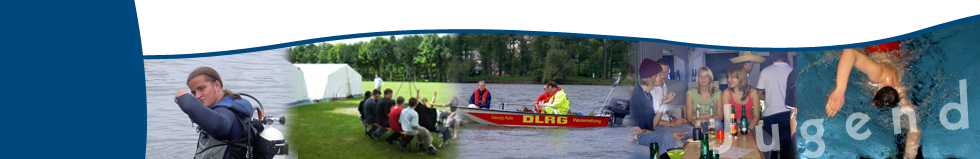 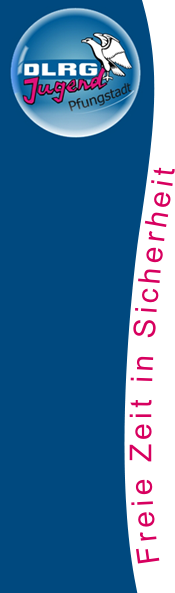 Bericht Materialverwaltung			Top 3.4
- Highlight von 2011: unser neues Kombizelt SG 400 Kü

- Materialpflege

- Materialausleihe
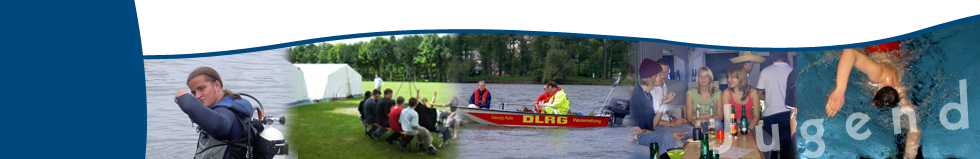 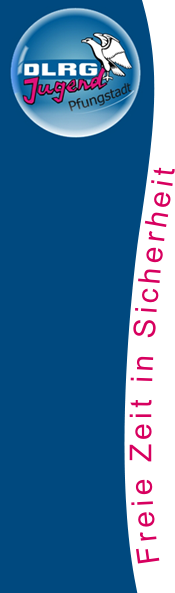 Bericht Schwimmen, Retten & Sport	Top 3.5
- Keine Teilnehmer bei den Bezirksmeisterschaften 

- Unterstützung im Wasser- Rettungs- Dienst

- Neue Helfer für den Wasser- Rettungs- Dienst gesucht

 Super Teilnehmerzahlen an Jugendlichen beim    
  Osterschwimmen
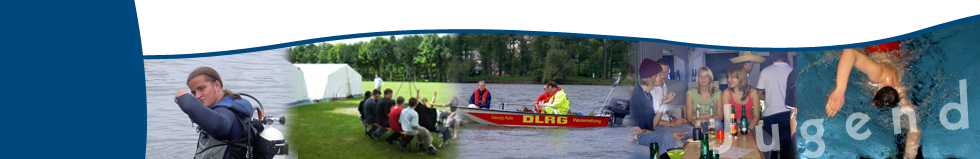 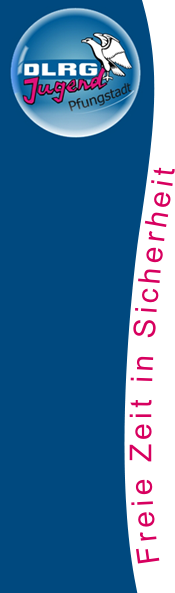 Bericht Aktuelle Aufgaben			Top 3.6
- Unterstützungen in allen Bereichen 

- Vor- und Nachbereitung Zeltlager
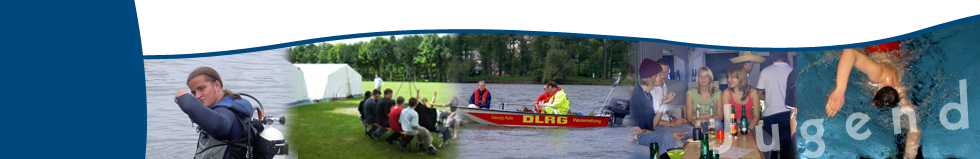 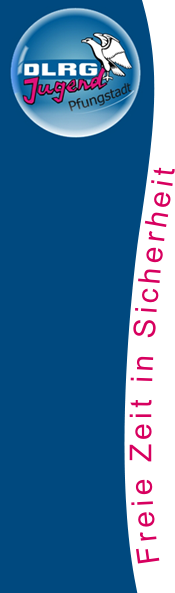 Aussprache zu den Berichten		Top 4
Wir bitten nun um Fragen & Wünsche

Gibt es Kritiken 

-

-
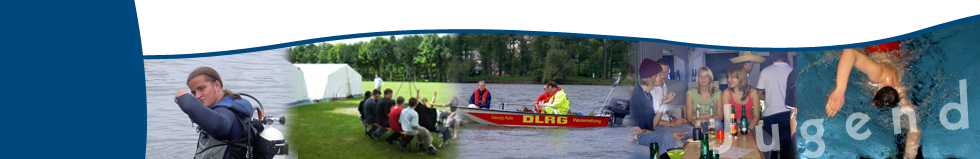 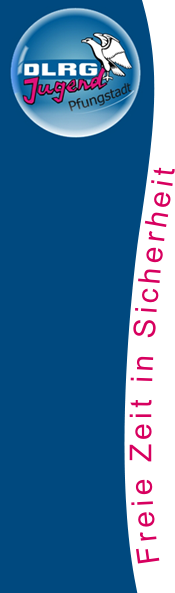 Bericht des Referenten f. Wirtschaft & Finanzen Top 5
Stand 2011

Start:	Handkasse: 1.404,28 €	Konto: 2.297,28 €

Ende: 	Handkasse:     954,66 €	Konto: 1.286,65 €


Ergebnis: “Verlust“: 1460,25 €



Ausgaben: 	unser neues Kombizelt SG 400 Kü
		Material für Zeltlager
		Unterstützung der Jugendarbeit

Einnahmen:	Zeltlager
		Stammtische
		Weihnachtsmarkt & Late night Shopping
Besonderheit: Leider konnten wir keine Zuschüsse der Stadt Pfungstadt verzeichnen.
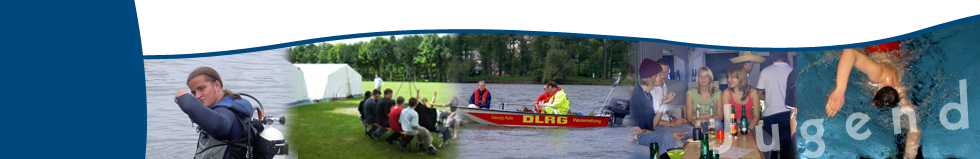 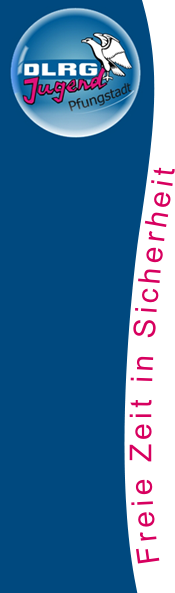 Bericht des Kassenprüfers			Top 6
Wortlaut des Kassenprüfer‘s:

Helge Hilbers (Kassenwart des Hauptvereins)
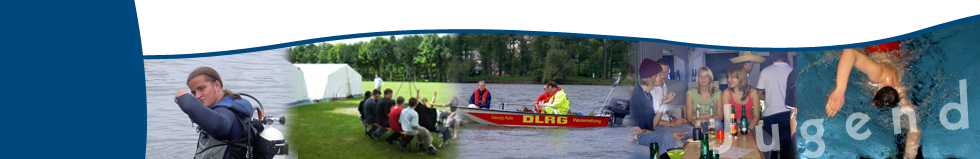 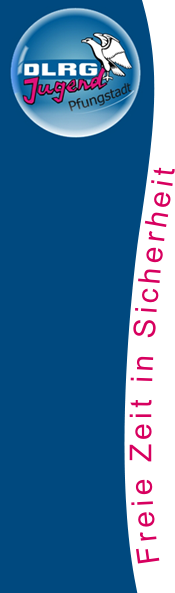 Aussprache zu den Berichten		Top 7
Gibt es Fragen zu den Finanzen ???
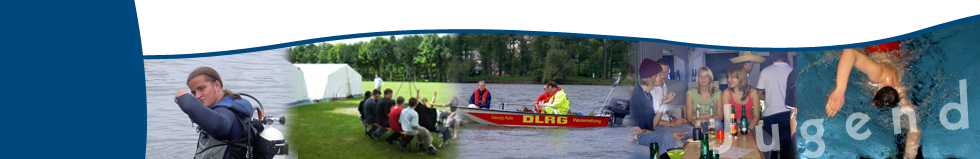 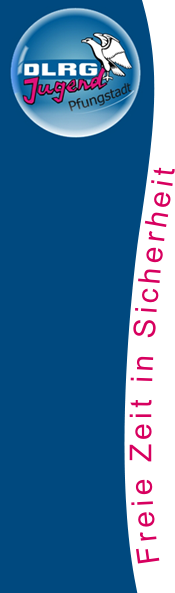 Entlastung des Jugendvorstandes	Top 8
Feststellung der Stimmberichtigen



Stimmberechtigte: 


Abstimmung: 	JA: 
		Nein:
		Enthaltungen:
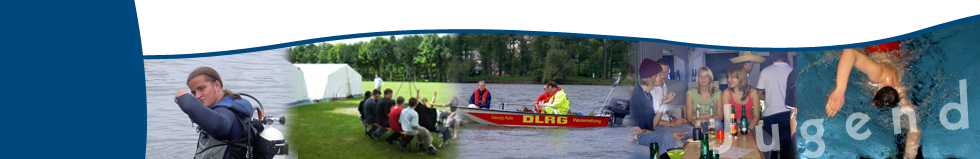 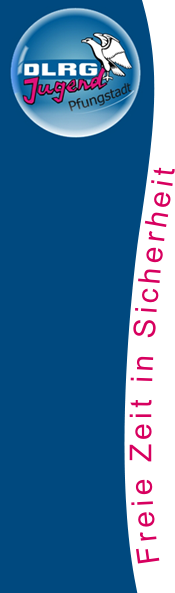 Anträge					Top 9
Anträge mussten schriftlich bis zum 28. Januar 2012 vorliegen

Es lagen keine Anträge vor
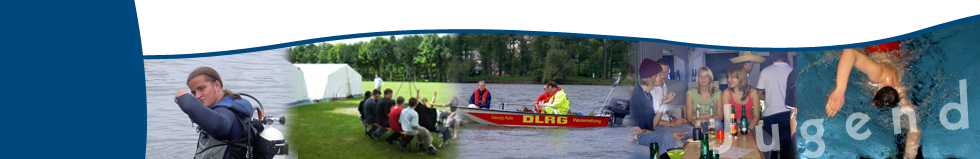 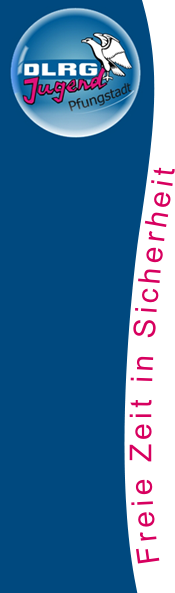 Aussichten auf das Jahr 2012		Top 10
Highlight:  Sommerzeltlager 

	  Neuanfang am Eicher See mit neuer Lage

	  (hier liegt noch sehr viel Arbeit vor uns)
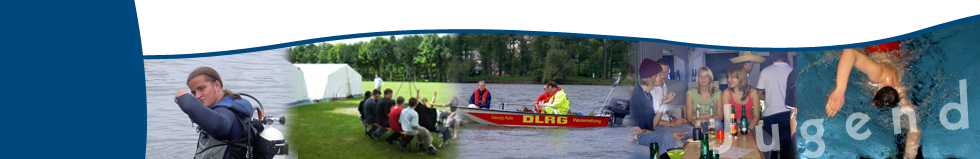 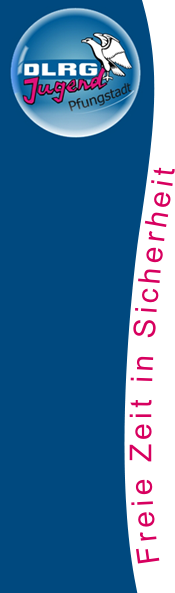 Verschiedenes				Top 11
Termine in naher Zukunft

Faschings-Party im Vereinsheim 20:11 Uhr (Samstag 18. Februar)

Osterschwimmen in Aschaffenburg (Samstag 31. März)

Sommerzeltlager (29. Juli bis 8. August)































Aktuelle Infos: www.dlrg-pfungstadt.de
	         www.dlrg-pfungstadt.de/jugend
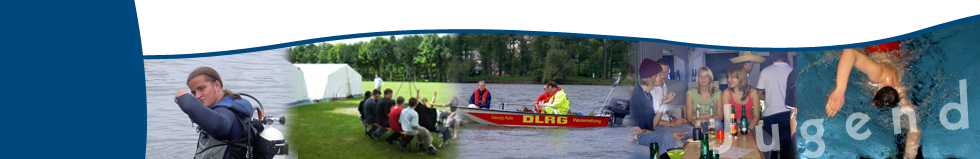 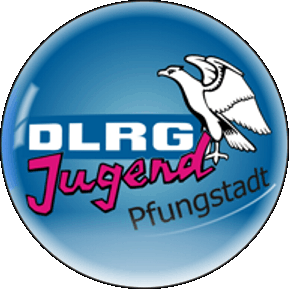 Vielen Dank für Ihre Aufmerksamkeit
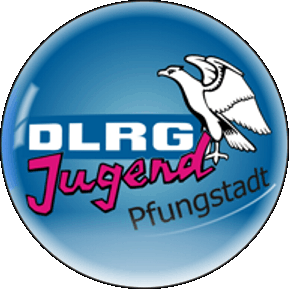 Umtrunk & Imbiss im Jugendraum